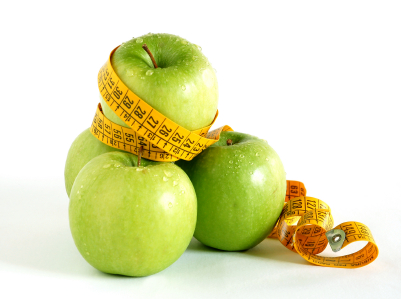 ZDROWE ODŻYWIANIE
ODŻYWIANIE
Zdrowie (odżywianie) - jest to proces polegający na dostarczaniu każdej żywej komórce pokarmów pobieranych w stanie naturalnym lub po przetworzeniu na różnorodne potrawy i napoje w celu utrzymania podstawowych funkcji życiowych, właściwego rozwoju i stanu zdrowia. Odżywiona musi zostać każda komórka naszego ciała. Ze strawionego pokarmu substancje organiczne w postaci prostych substancji odżywczych są rozprowadzane za pomocą krwi po całym ciele. Odżywianie ma podstawowe znaczenie życiowe dla każdego organizmu. Warunkuje również utrzymanie dobrego zdrowia. Zbyt ubogie pożywienie lub jego złe wchłanianie czy trawienie powoduje niedożywienie i niedowagę. Natomiast zbyt częste odżywianie, bądź spożywanie nieodpowiednich pokarmów powodować może nadwagę bądź otyłość. Właściwe (zdrowe) odżywianie wymaga więc spożywania odpowiednich ilości dobrze przygotowanego pokarmu.
ZASADY ZDROWEGO JEDZENIA
1. Spożywaj 4-5 posiłków dziennie, bez "podjadania" między posiłkami.Zalecane są co najmniej 3 posiłki dziennie lecz wskazane 4-5 posiłki, oparte o pełnowartościowe i o niskim stopniu przetworzenia produkty. Ważne są też regularne pory posiłków.
2. Pij płyny przed posiłkiem albo 2 godziny po posiłku.Picie płynów w czasie posiłku powoduje rozcieńczanie soków żołądkowych i powoduje zaburzenie procesów trawiennych.
3. Dokładnie gryź i przeżuwaj spożywany pokarm.Pierwsze trawienie odbywa się w jamie ustnej. Dokładne gryzienie i przeżuwanie i wymieszanie ze śliną spożywanego pokarmu umożliwia w dalszej kolejności sokom żołądkowym dokładniejsze i szybsze trawienie, przez co pokarm "wpadający" do żołądka szybciej "wypada" z żołądka.
4. Spożywaj produkty z niskim indeksem glikemicznym i niskim ładunkiem glikemicznym.Wysoki poziom insuliny sprzyja powstawaniu nadwagi. Wysoki poziom związany jest zaś z konsumpcją pewnej grupy węglowodanów, które w sposób gwałtowny i znaczny podnoszą chwilowy poziom glukozy w surowicy krwi, czyli innymi słowy, mają tzw. wysoki indeks glikemiczny.
5. Unikaj nadmiernej ilości cholesterolu.Tłuszcze zwierzęce podnoszą poziom cholesterolu w surowicy i zwiększają krzepliwość krwi. Produkty obfitujące w cholesterol również podnoszą stężenie cholesterolu.
6. Spożywaj produkty nieprzetworzone zawierające naturalne witaminy, sole mineralne, błonnik, Niezbędne Nienasycone Kwasy Tłuszczowe.Świeże i nieprzetworzone warzywa i owoce są najlepszym i niezastąpionym przez żadne preparaty źródłem witamin, soli mineralnych, błonnika jak również mniej poznanych związków takich jak: bioflawonoidy, substancji witaminopodobnych i nie wchodzących w skład witamin i minerałów antyoksydantów.
Rola witamin w organizmie człowieka
WITAMINA   A
Uczestniczy w procesie widzenia – przekształca się w retinal, wchodzący w skład rodopsyny (purpury wzrokowej), która utrzymuje wrażliwość pręcików siatkówki oka na przyćmioneświatło. Wpływa na właściwy wzrost i rozwój kości, wzmacniażuchwę i zapobiega tworzeniu się krzywego zgryzu
WITAMINA D
WITAMINA E
Witamina E dodaje nam energii, witalności, urody, chroni przed bezpłodnością i szkodliwym wpływem wolnych rodników, stosowana jest również jako naturalny konserwant E 306 (zapobiega jełczeniu).
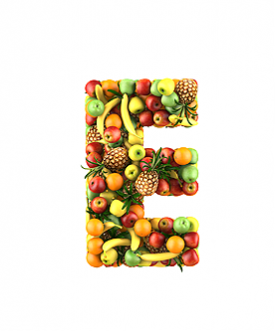 10 warunków zdrowego odżywiania
1. Jeść z przyjemnością.2. Urozmaicać jedzenie.3. Jeść o “zwykłych” porach.4. Jeść przynajmniej pięć posiłków: I śniadanie, II śniadanie, obiad, podwieczorek, kolacja.5. Żywność powinna zawierać siedem rzeczy głównych: białka, tłuszcze i węglowodany, witaminy i składniki mineralne, błonnik, wodę.6. Białko buduje i odbudowuje.7. Nadmiar tłuszczu tworzy tłuszczyk.8. Węglowodany – podstawą żywienia.9. Błonnik, witaminy i składniki mineralne odgrywają dużą rolę w odżywianiu.10. Przyrządzanie potraw jest sztuką. Trzeba również ciągle pamiętać, że pierwszą zasadą prawidłowego odżywiania jest urozmaicenie w żywieniu.